Capítulo 2:Tecnología y Sociedad¿Qué Tipo de Relación Establece Hoy el Hombre con la Tecnología?
Nilmarie Rodríguez Pagán
ETEG 501
Dra. Digna Rodríguez
7 de noviembre de 2013
Introducción
La tecnología es una herramienta innovadora y dinámica.

A su vez ha provocado cambios económicos, sociales, culturales y educativos.

El hombre de hoy día integra, conoce y estudia los procesos que la tecnología lleva a cabo en su diario vivir; profesional y laboral.

La tecnología y el hombre han innovado y poco a poco han ido en busca de perfeccionar los artefactos que utilizamos para mejorar nuestra calidad de vida.
¿Qué Tipo de Relación Establece Hoy el Hombre con la Tecnología?
La tecnología ha llegado a dominar nuestra vida cotidiana.

Se presenta los cambios tecnológicos como unos inevitables .

Se presentan  polémicas a cerca de los posibles peligros de la tecnología ya sean económicos y ecológicos.
El Sendero Tecnológico: ¿Un inevitable camino a seguir?
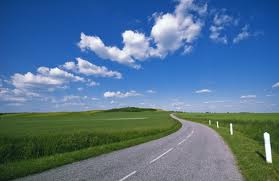 La Tecnología y sus Olas
Primera ola : Agrícola

Se dio durante los años 800 a.d y 1755 d.c.

El hombre descubrió y adoptó actividades para la agricultura y ganadería
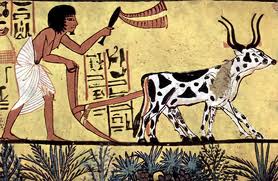 La Tecnología y sus Olas
Segunda Ola: La Industrial

Transcurrió en  los años 1755-1775

Se reconoce como el periodo de las máquinas.

Nace la ingeniería y la tecnología
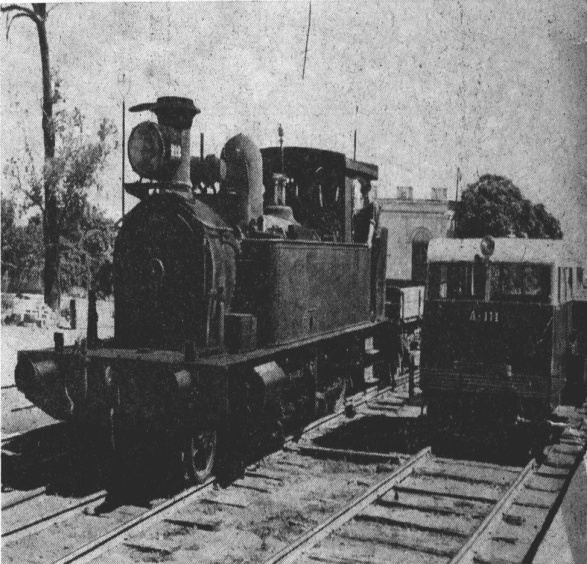 La Tecnología y sus Olas
Tercera ola: Informática

Comenzó en el año 1975

Se caracteriza por el desarrollo del transporte, la comunicación, información, conocimiento y creatividad.
La Tecnología y sus Olas
La Revolución Industrial
Evolución de la Tecnología
Impacto de la Tecnología en la Educación
Los ámbitos educativos han sido reservados en los cambios y novedades.

Los educadores se han presentado un poco reacios a incorporar nuevos métodos educativos.

La sociedad de la información será la sociedad del conocimiento y el aprendizaje.

Un posible problema podría ser la poca información o formación tecnológica para entender y aplicarla.
Educación Tecnológica en la Escuela
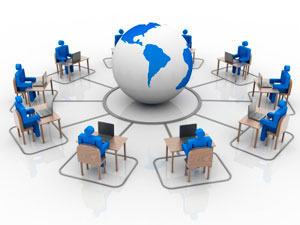 ¿Crees que sea posible que el uso de la computadora deshumanice el proceso de enseñanza aprendizaje?
Referencias
Falieres, N., (2006). Cómo enseñar con las nuevas tecnologías en la escuela de
hoy. Buenos Aires: Círculo Latino Austral.


Dussel,I. & Quevedo,L.(2010) Educación y Nuevas Tecnologías: Los desafíos
Pedagógicos ante el Mundo Digital. Recuperado el 3 de noviembre de
2013 de http://virtualeduca.org/ifd/pdf/inesdussel.pdf
 
Aliaga,F. & Bartolomé, A.(2005) El impacto de la Tecnología en la Educación.
Recuperado del 3 de noviembre de 2013 de
http://www.uv.es/aliaga/curriculum/Aliaga&Bartolome-2005-borrador.pdf